2.2 Kako pokrećemo programe
Sklopovlje (Hardware)
Sklopovlje računala čine svi njegovi fizički dijelovi (oni koje vidimo i možemo dodirnuti)

Uređaji računala
Vanjski uređaji (smješteni na radnom stolu)
Unutrašnji uređaji (skriveni u kućištu)
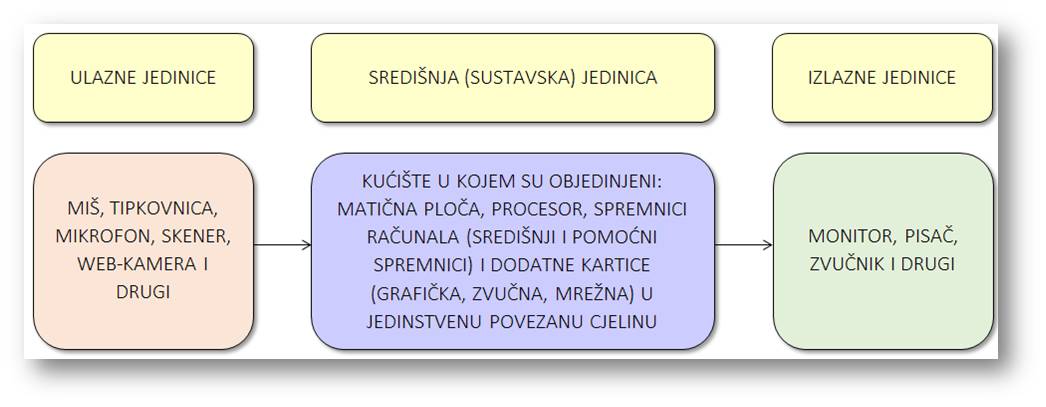 Vanjski uređaji računala
Vanjski uređaji mogu biti ulazni i izlazni.
Ulazni uređaji – služe za unos podataka
tipkovnica
miš
palica za igru
mikrofon
web kamera
skener
Izlazni uređaji računala
Izlazni uređaji – služe za prikaz rezultata rada
monitor
zvučnici
pisač
projektor
Iznimke u ovoj podjeli su ulazno-izlazni uređaji
zaslon osjetljiv na dodir
pametna ploča
Unutrašnji uređaji računala
nalaze se u kućištu računala koje nazivamo i Središnja (sustavska) jedinica
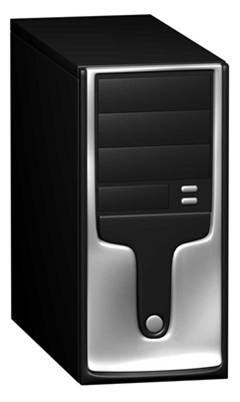 Središnja (sustavska) jedinica
služi za obradu podataka
u njenom kućištu nalaze se dijelovi (komponente) računala
matična ploča
procesor
središnji i pomoćni spremnici
dodatne kartice (grafička, zvučna, mrežna …)
strujno napajanje
Matična ploča (Motherboard)
osnovna (najveća) ploča unutar kućišta
svi ostali dijelovi povezani su s njom kabelima ili su utaknuti u njene sabirnice
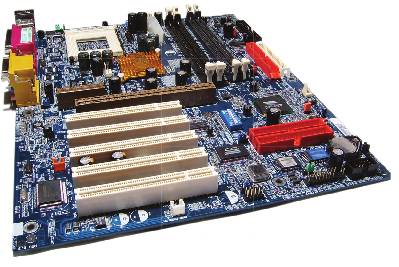 Procesor (CPU)
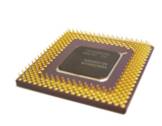 središnja jedinica za obradu podataka
upravlja radom svih dijelova računala te usklađuje njihov rad
Brzina procesora (kojom obrađuje podatke) 
iskazuje se frekvencijom (brojem titraja u sekundi)
mjeri se u GHZ (gigahercima)
današnji procesori obrade nekoliko milijardi jednostavnih operacija u jednoj sekundi
Programska oprema (Software)
računalo, ma koliko moćno i skupo bilo, bez programa ne vrijedi puno
programi računalo čine moćnim i korisnim te mu daju pravi smisao i namjenu
Programska oprema
sustavska
primjenska
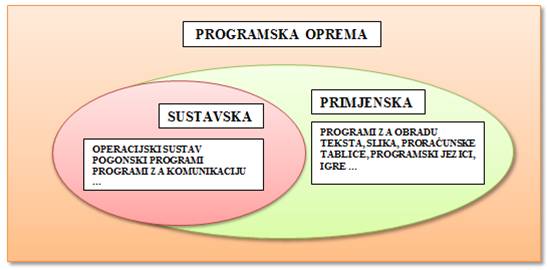 Operacijski sustav (OS)
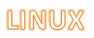 program koji se prvi instalira na računalo
upravlja sklopovljem računala
omogućava komunikaciju između korisnika i računala (rad s mapama i datotekama)
primjenskim programima osigurava korištenje sklopovlja
nakon instalacije i pokretanja OS-a računalo je još uvijek višenamjenski stroj bez prave snage
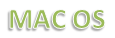 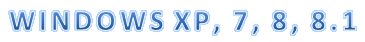 Operacijski sustav - Windows 7
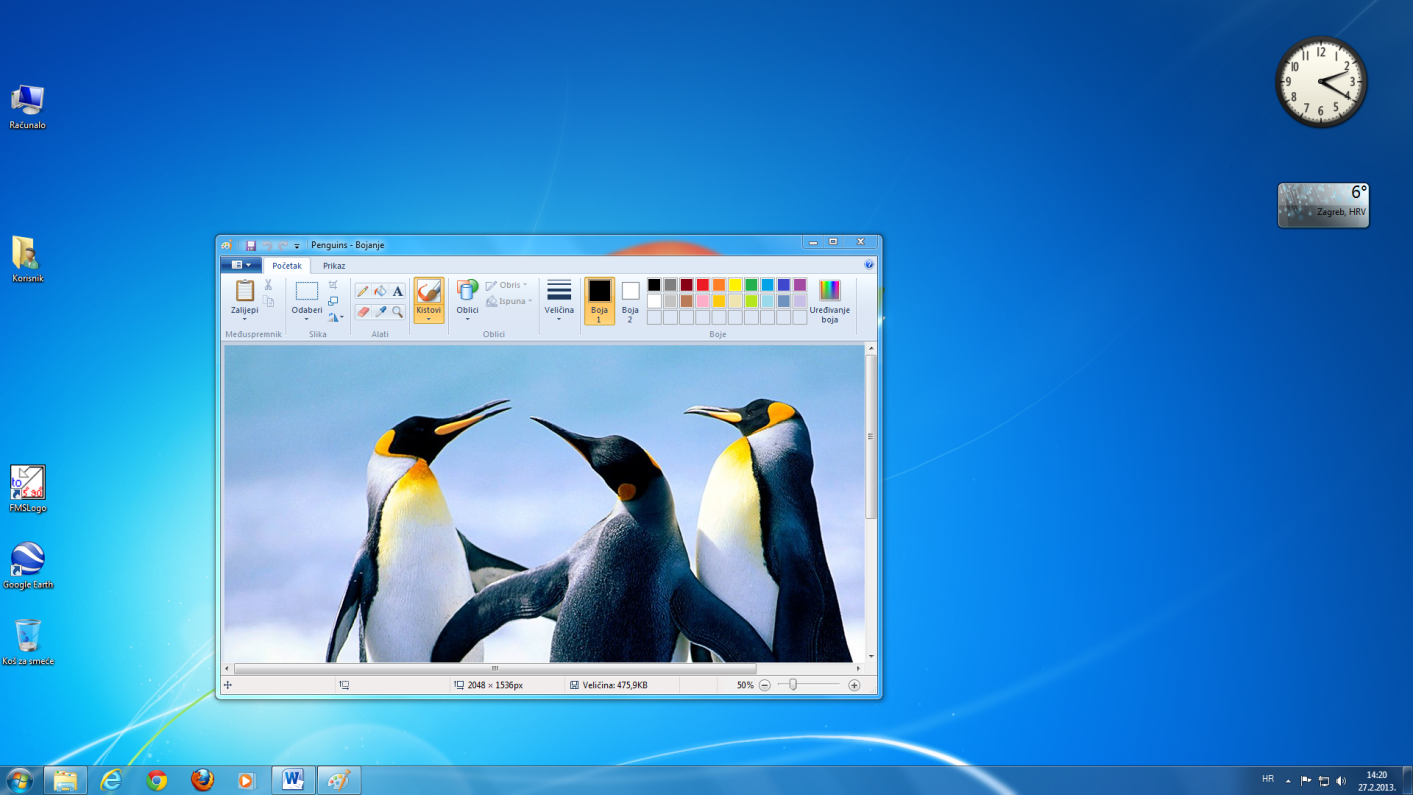 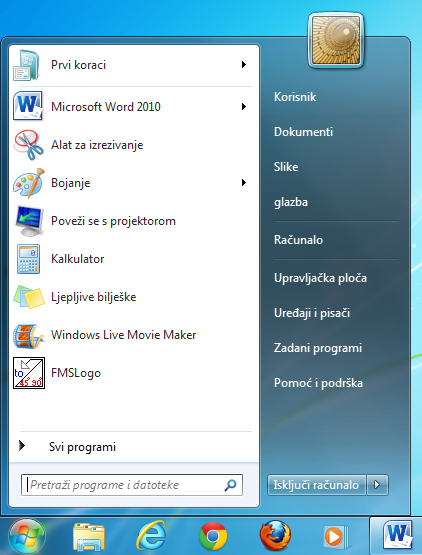 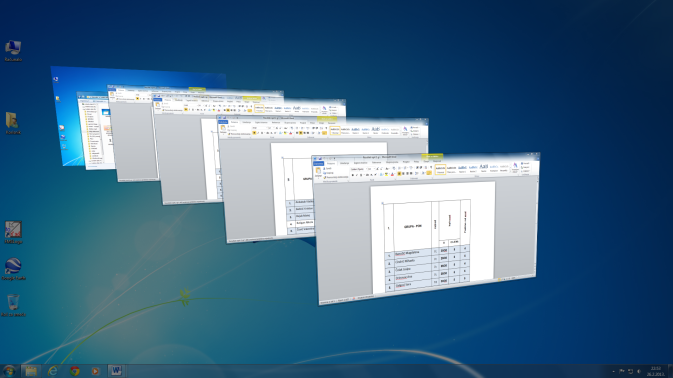 Operacijski sustav - Windows 8
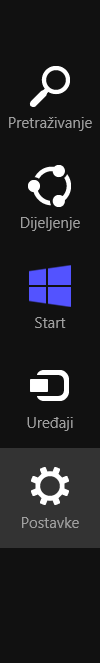 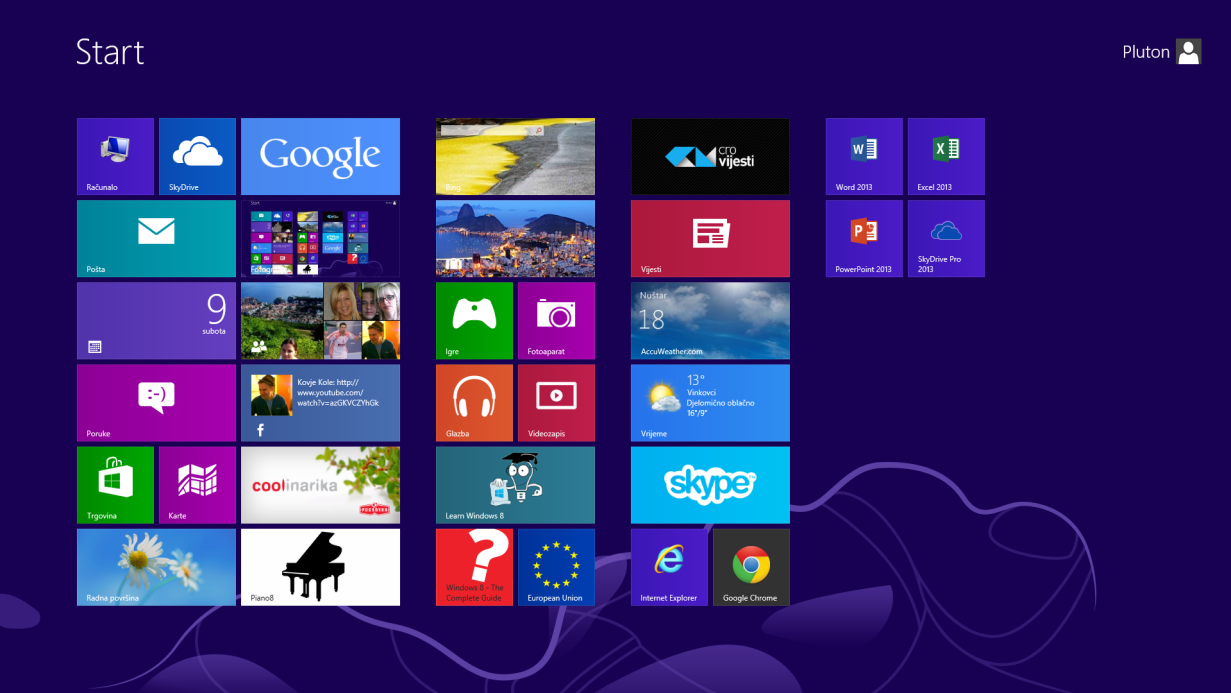 Desna bočna traka - Charms
Početni zaslon sa „živim” pločicama.
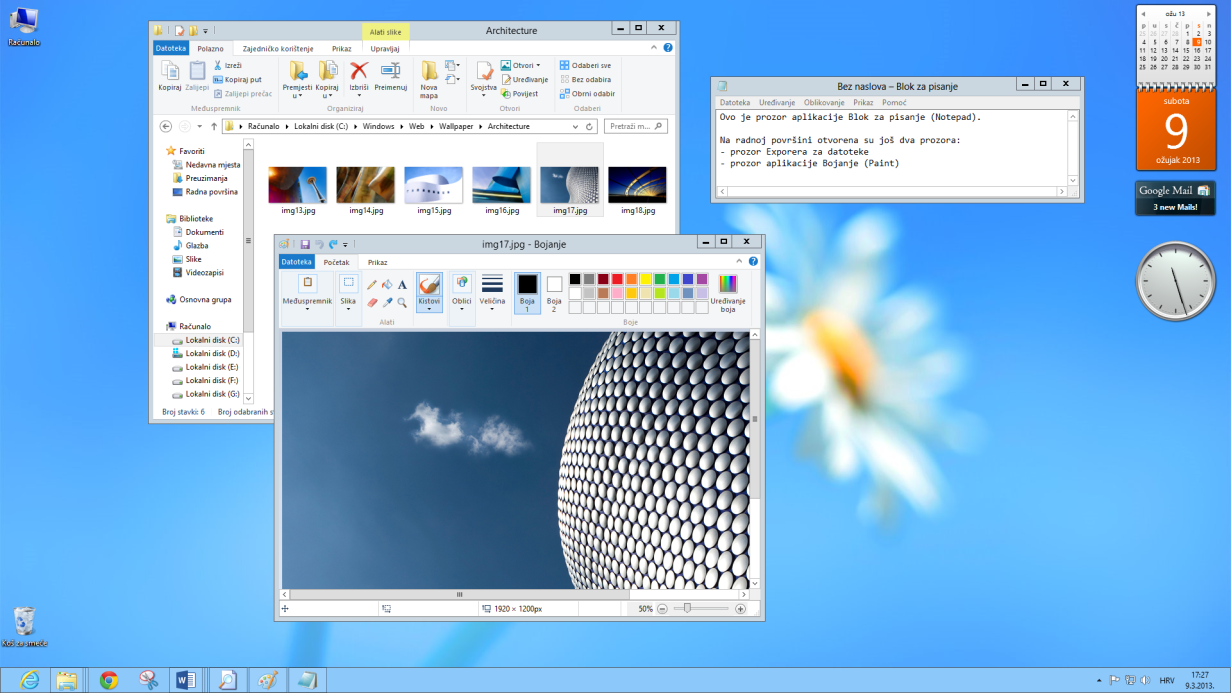 Radna površina
Operacijski sustav - Linux
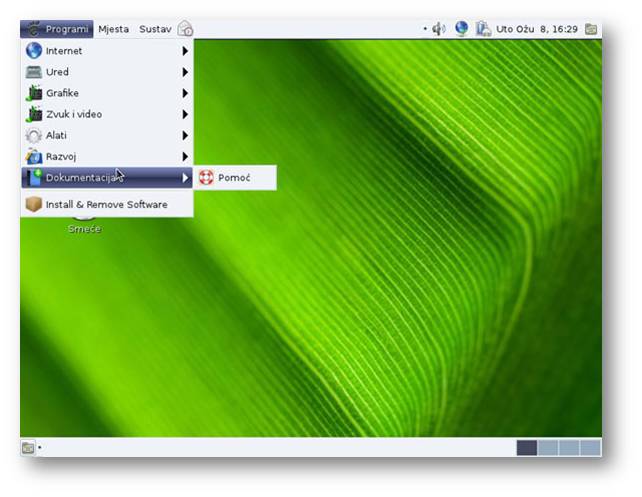 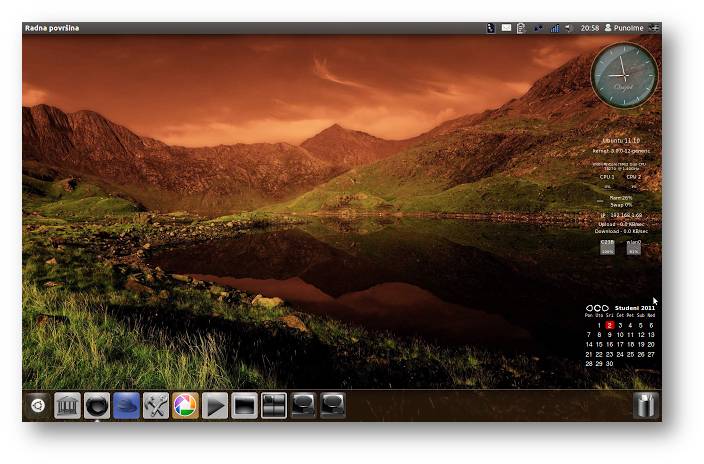 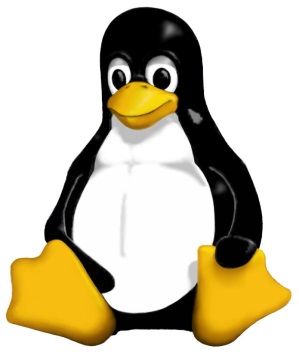 Operacijski sustav - MacOS
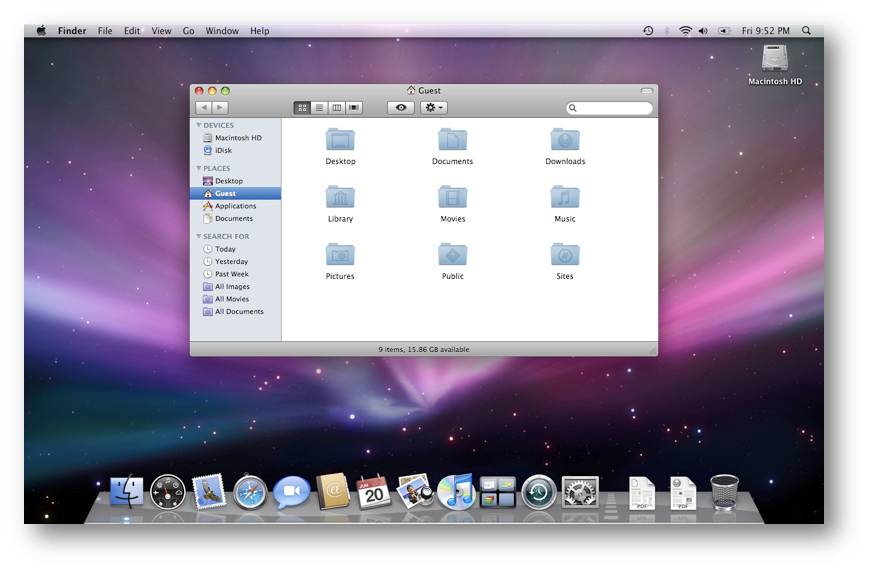 Primjenski programi (aplikacije)
ne mogu se instalirati (pa tako ni koristiti) bez prethodno instaliranog operacijskog sustava
instaliranjem primjenskih programa računalo (višenamjenski stroj) možemo pretvoriti u snažni stroj za obavljanje ozbiljnih zadaća, kao što su:
programiranje
pisanje teksta
izradba tabličnih proračuna
izradba prezentacija
izradba i uporaba baza podataka
obrada fotografija, videa
i mnogih drugih …
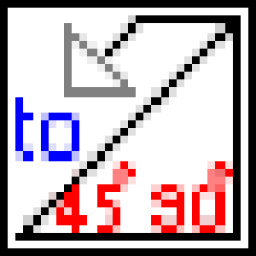 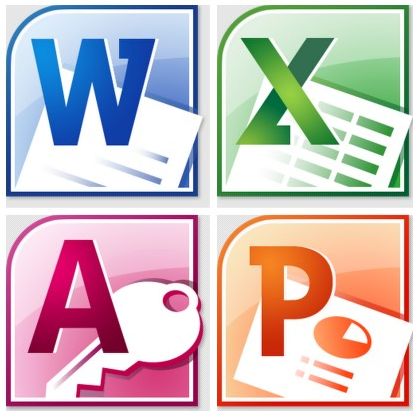 Primjenski program Bojanje
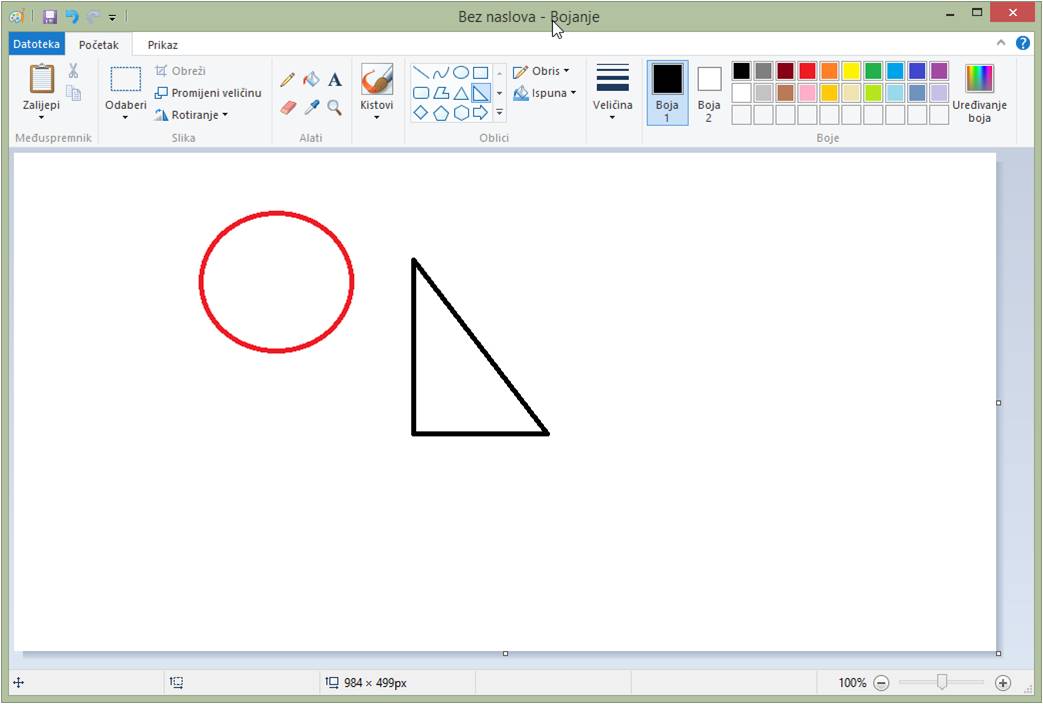 Instalacija - deinstalacija
Instalacija je naziv za ugradnju programa u računalo.
Deinstalacija je uklanjanje programa iz računala.
Kroz oba postupka vodi nas program zvani Čarobnjak (Wizard)
Na računalo smijemo instalirati samo legalne programe, instalacija „piratskih” verzija programa je kažnjiva.
Razine rada računala
Strojna razina – korisniku neprimjetna komunikacija između sklopova računala (npr. komunikacija procesora sa središnjim spremnikom …)
Razina operacijskog sustava – komunikacija korisnika s računalom (npr. stvaranje, preimenovanje, premještanje i brisanje mapa s memorijskih spremnika …) 
Razina primjenskog programa – rad na konkretnim zadaćama u pokrenutom primjenskom programu (npr. pisanje i uređivanje teksta u programu za obradu teksta…)
Ključni pojmovi
Sklopovlje računala – svi fizički dijelovi računala, oni koje možemo vidjeti ili dodirnuti.
Operacijski sustav – neizostavan dio programske opreme koja upravlja sklopovljem računala te služi ostvarivanju temeljnih funkcija računala.
Primjenski programi – dio programske opreme, njihovom instalacijom pretvaramo računalo iz općeg višenamjenskog stroja u namjenski stroj za obavljanje određene zadaće.
Pitanja za ponavljanje
Kako nazivamo sve fizičke dijelove računala koje možemo vidjeti i opipati?
Koje sve uređaje spajamo na kućište računala.
Čemu služe ulazne, a čemu izlazne jedinice računala? 
Nabroji nekoliko ulaznih i nekoliko izlaznih jedinica.
Po čemu procjenjujemo snagu procesora?
Koje su najvažnije zadaće operacijskog sustava?
Kako nazivamo postupak ugradnje korisničkih programa u računalo, a kako postupak brisanja programa iz računala?